Российский тренинговый центр
Института образования НИУ ВШЭ
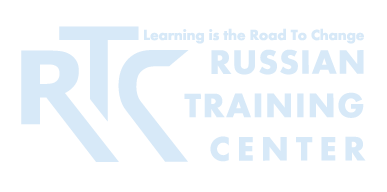 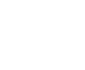 Дирекция общего образования НИУ ВШЭ
Уважаемые коллеги, до 10:25 проходит тестовый период 
для проверки качества аудио и видео связи.

Вебинар начнется в 10:30 по московскому времени
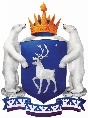 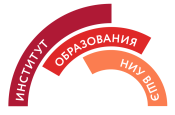 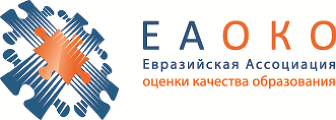 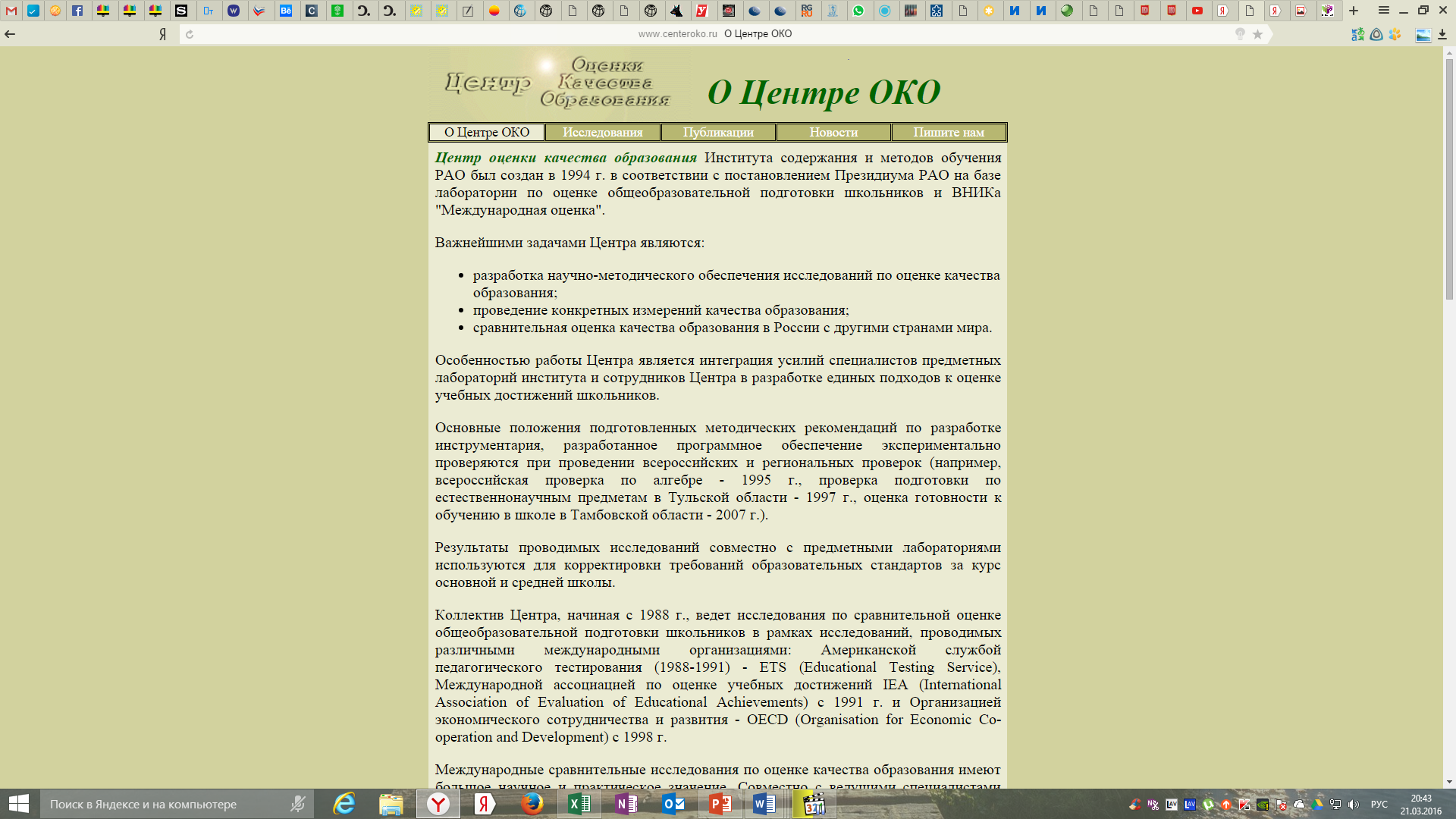 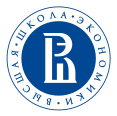 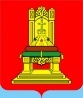 ВЕБИНАР РОССИЙСКОГО ТРЕНИНГОВОГО ЦЕНТРА
Института образования НИУ ВШЭ
22 марта 2016 года
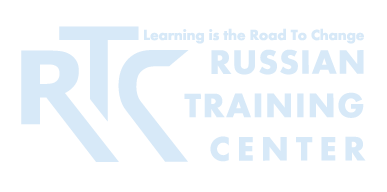 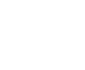 Добро пожаловать на вебинар
Использование результатов мониторинга образовательных достижений на региональном, муниципальном и школьном уровнях
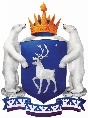 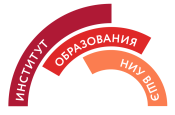 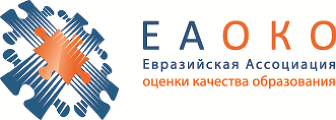 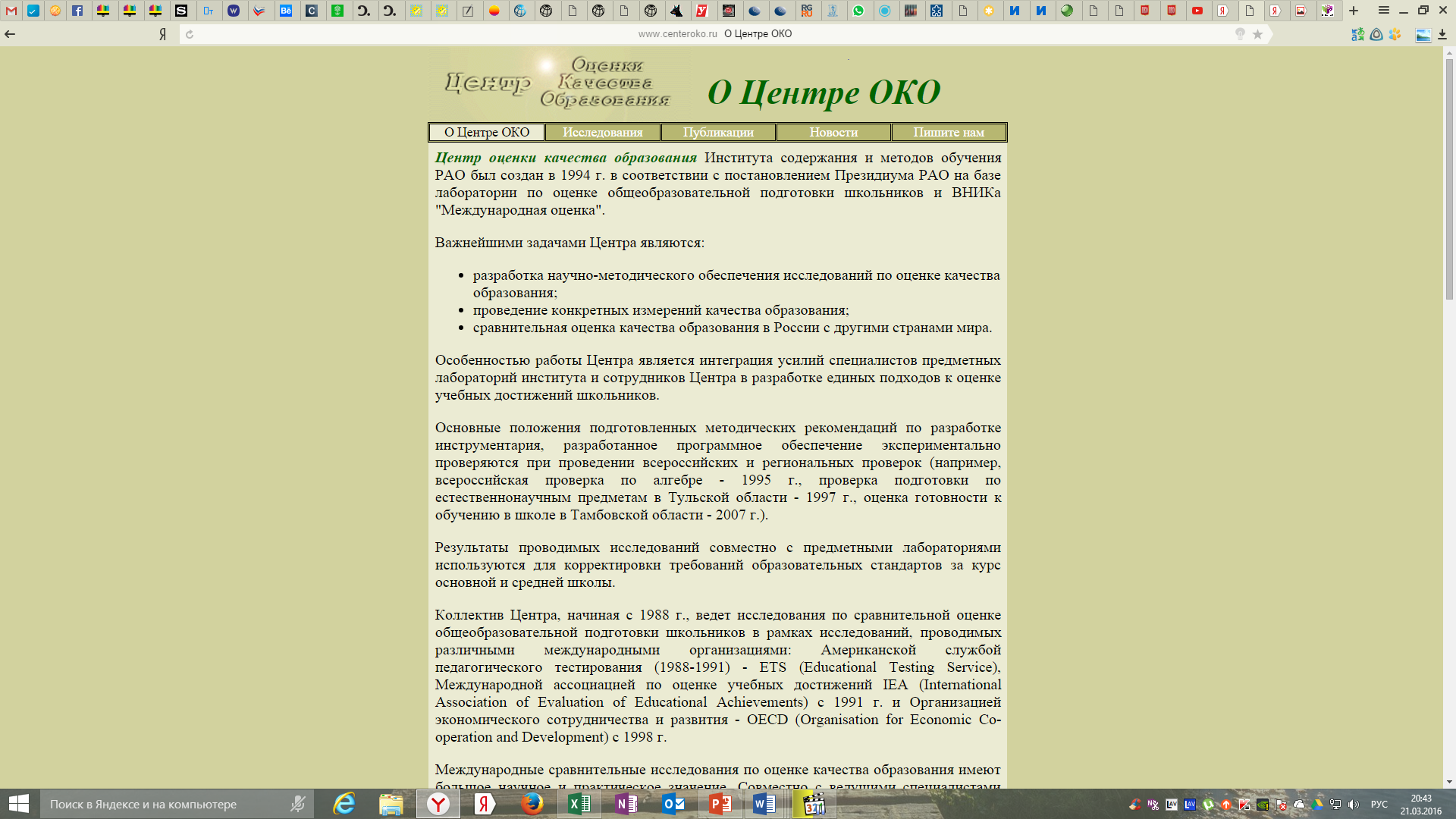 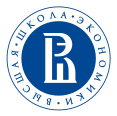 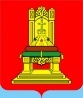 СЕГОДНЯ С ВАМИ
Выступающие:
Ковалева Галина Сергеевна, руководитель Центра оценки качества образования ИСРО РАО, к.п.н.;
Лошкарева Елена Владимировна, директор Регионального центра оценки качества образования Тверской области с коллегами;
Весова Яна Александровна, директор Регионального центра оценки качества образования ЯНАО с коллегами;

Ведущий:
Болотов Виктор Александрович, научный руководитель Центра мониторинга качества образования Института образования НИУ ВШЭ, профессор, академик РАО, д.п.н.
Запись и презентации
Все материалы вебинара, включая его видеозапись, будут доступны на сайте Российского тренингового центра, нашем канале на YouTube и +странице в социальной сети Google+;
Ссылка на них придет в течении следующих суток на адрес почты, которую  вы указали при регистрации.
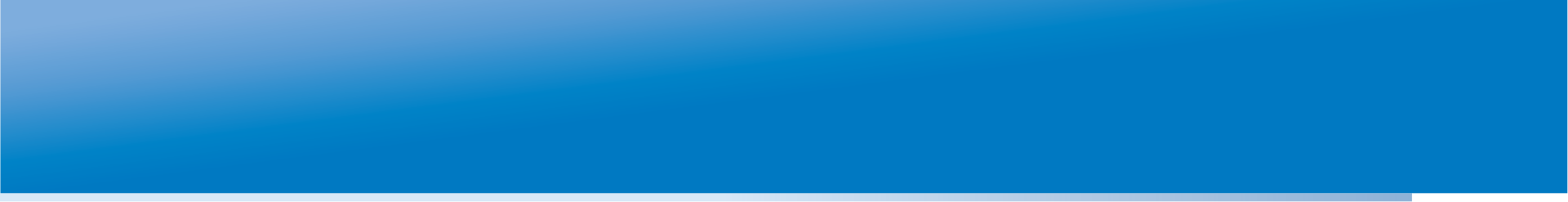 ИНФОРМАЦИОННЫЕ ПАРТНЁРЫ
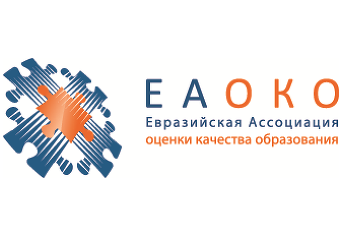 СТАТИСТИКА УЧАСТНИКОВ ВЕБИНАРА
По состоянию на 21.03.2016 на вебинар зарегистрировались 421  
участник из 55 регионов Российской Федерации и 6 стран: Приднестровская Молдавская Республика, Республики Армения, Беларусь, Казахстан и Кыргызстан, Соединённое Королевство.

Организации (363):
Органы управления образованием различных уровней   –   54
Институты развития образования/повышения квалификации –   48
Национальные и региональные центры оценки качества образования – 26
Общеобразовательные организации (школы) –  188
Образовательные организации высшего образования – 12 
ДОО, СПО и ДОД –  7
Коммерческие и другие организации – 28
НЕКОТОРЫЕ ОРГАНИЗАЦИОННЫЕ ВОПРОСЫ
Вопросы докладчикам можно задавать по ходу вебинара во вкладке ВОПРОСЫ
Вопросы технического характера и другие вопросы просьба задавать во вкладке ОБЩИЙ ЧАТ
Просьба ко всем, кто участвует в вебинаре коллективно (несколько человек в одной аудитории), указать число участников в закладке ОБЩИЙ ЧАТ
ПРЕДСТОЯЩИЕ ВЕБИНАРЫ РТЦ
Апрель
«Уроки, извлеченные из опыта построения НСОКО Казахстана»

Май
«Опыт апробации независимой оценки профессиональных компетенций будущих педагогов»
СПАСИБО ЗА ВНИМАНИЕ!
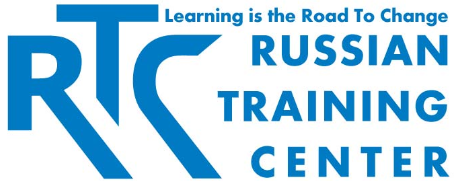 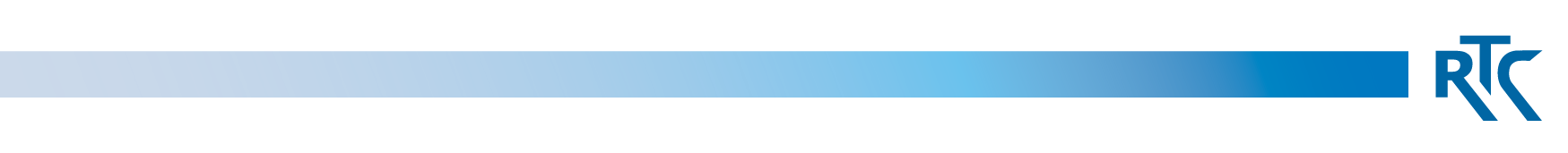 info@rtc-edu.ru
www.rtc-edu.ru